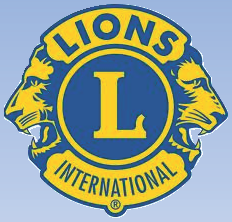 INSTRUÇÕES LEONÍSTICAS“CONSERVAÇÃO DE ASSOCIADOS”
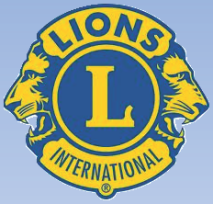 CONSERVAÇÃO DE ASSOCIADOS
Não podemos pensar em crescimento real do clube sem pensar na manutenção dos atuais associados.
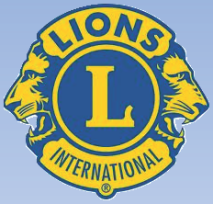 CONSERVAÇÃO DE ASSOCIADOS
Será apresentado a seguir as principais causas de evasão de associados e algumas soluções para o problema.
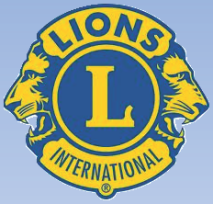 CONSERVAÇÃO DE ASSOCIADOS
1ª causa: Má seleção de associados.

Solução: Selecionar bem os candidatos a futuros associados.
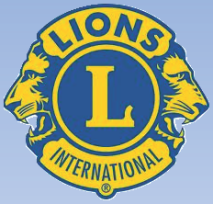 CONSERVAÇÃO DE ASSOCIADOS
Qualidades a serem observadas: ideal de servir, espírito associativo, condições morais, intelectuais e econômicas.

Participação prévia em assembleias e atividades do Clube.

Dar posse ao novo associado numa cerimônia que impressione pela solenidade e importância que o Clube lhe dá.
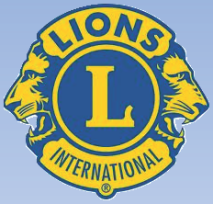 CONSERVAÇÃO DE ASSOCIADOS
2ª causa: Má instrução de associados.

Solução: Instruir bem os novos associados.
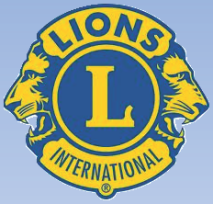 CONSERVAÇÃO DE ASSOCIADOS
O Diretor de Associados e o padrinho são os responsáveis pelo processo de instrução sobre o que é o Lions, suas obrigações e deveres.

Informar ao novo associado que há vários sites sobre o trabalho do Lions, como o: do LI (www.lionsclubs.org); do Distrito LC-11 (www.lionslc11.org.br) de Instruções Leonísticas (www.instrucoesleonisticas.jor.br),do Clube (www.lionscolatina.com.br).

O interesse do Companheiro pelo Lions cresce à medida que ele compreende o seu funcionamento, pois em verdade, não se ama aquilo que não se conhece.
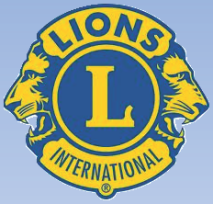 CONSERVAÇÃO DE ASSOCIADOS
3ª causa: Falta de cuidados com a integração dos novos associados ao quadro social e ao movimento.

Solução: Tomar todos os cuidados para uma perfeita integração do novo associado ao quadro social do Clube.
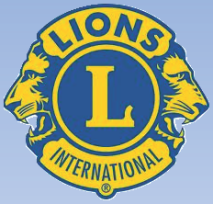 CONSERVAÇÃO DE ASSOCIADOS
Conscientizar todo o quadro social da importância do novo associado para o clube.

Procurar demonstrar o interesse de cada um pelo novo associado, em todos os aspectos.

Procurar integrar de imediato o(a) novo(a) Companheiro(a) a uma comissão do clube, dentro do seu perfil.
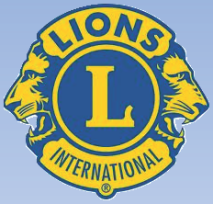 CONSERVAÇÃO DE ASSOCIADOS
4ª causa: Falta de relacionamento entre os companheiros e domadoras com a domadora recém-empossada.

Solução: Procurar integrar plenamente a nova domadora nas atividades do clube e atividades das domadoras.
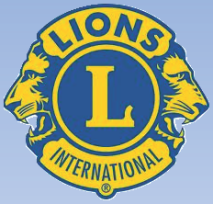 CONSERVAÇÃO DE ASSOCIADOS
As Companheiras e Domadoras do Clube devem ter a preocupação de sempre estar ao lado da Domadora recém empossada, informando-lhe sobre o Convívio Leonístico.

Convidá-la para participar das reuniões de Domadoras e das atividades do Clube por elas desenvolvidas.

Não esquecer de cumprimentá-la pela data do aniversário de nascimento e casamento.

Sempre que possível faça com que ela participe das assembleias do clube.
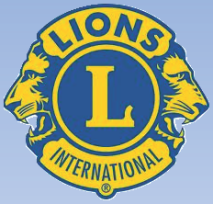 CONSERVAÇÃO DE ASSOCIADOS
Observação
Nos meus 11 anos de Leonismo presenciei a saída de Companheiros pela insatisfação da sua Domadora, que por não se "achar valorizada" pelo clube, deixou de frequentar as reuniões e passou a exercer uma forte pressão para que seu Leão também deixasse o Leonismo. Entre o seu clube de Lions e o bom relacionamento conjugal, o Leão prefere o bom convívio com sua esposa.
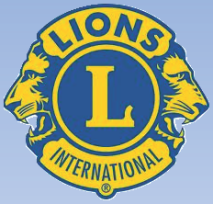 CONSERVAÇÃO DE ASSOCIADOS
5ª causa: O Companheiro antigo com potencial para as atividades Leonísticas sendo negligenciado pelo clube.

Solução: Procurar integrar o associado mais antigo nas atividades e comissões do clube.
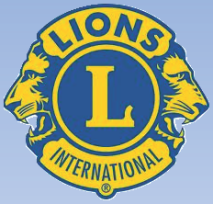 CONSERVAÇÃO DE ASSOCIADOS
Os associados mais antigos têm o conhecimento e o discernimento de longos anos de serviço; pode-se confiar neles para a boa e completa execução de uma tarefa.

Os Leões mais velhos, aposentados de suas profissões, não estão acabados para o Clube, considere-os e utilize sua mão de obra.

Coloque-os como Presidentes de Comissão, com a qual tenha identidade, onde teriam a vantagem de possuir mais tempo disponível para dedicar ao serviço.
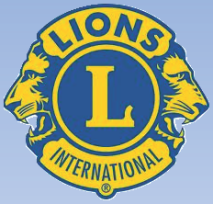 CONSERVAÇÃO DE ASSOCIADOS
Observação

As baixas de Companheiros antigos, em sua maioria, são devidas a desmotivação por se sentir desprestigiado pelo Clube, por não fazer parte da Diretoria, por não ocupar a Presidência de alguma comissão ou até mesmo por não fazer parte de nenhuma delas.
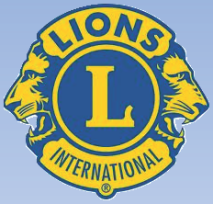 CONSERVAÇÃO DE ASSOCIADOS
6ª causa: A falta de um melhor relacionamento entre os associados.

Solução: Procurar melhorar o relacionamento entre os associados.
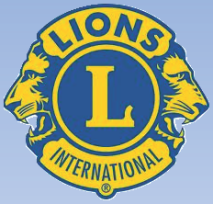 CONSERVAÇÃO DE ASSOCIADOS
Cumprimentar os(as) associados(as) pelas suas datas comemorativas importantes.

Solidarizar-se com os Companheiros(as) em suas dificuldades (doenças, falecimento de familiares, problemas profissionais, estudos, etc.).

Estimular o companheirismo no clube, pois sem companheirismo não haverá coesão, não haverá entusiasmo, não se realizará um trabalho social positivo e não existirá Lions.
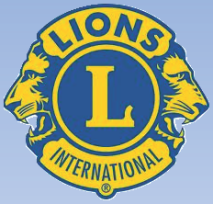 CONSERVAÇÃO DE ASSOCIADOS
7ª causa: A falta de motivação para participação na solução de problemas comunitários.

Solução: Procurar motivar os associados(as) de forma que participem da solução dos problemas comunitários.
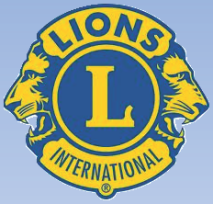 CONSERVAÇÃO DE ASSOCIADOS
O clube deve desenvolver e implantar projetos na comunidade para manter seus associados unidos e motivados no trabalho comunitário, dentro do ideal de servir.

O clube deve procurar desenvolver parcerias com empresas privadas e públicas em prol de projetos úteis à comunidade.

As atividades cívicas, culturais, ambientais e educacionais são bons exemplos que poderão ser apoiadas pelo clube.
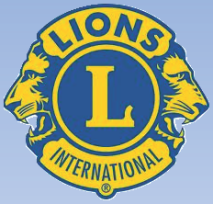 CONSERVAÇÃO DE ASSOCIADOS
8ª causa: Reuniões mal programadas, com discussões fúteis, e sem obediência a um planejamento e horário previamente estabelecido.

Solução: Planejar e programar para que as reuniões sejam proveitosas, interessantes, com cumprimento de horário para início e término.
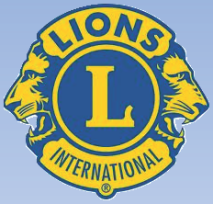 CONSERVAÇÃO DE ASSOCIADOS
Nas Reuniões, o Presidente deve agendar os assuntos a serem debatidos, não permitindo discussões paralelas com desvio do foco.

Nas Reuniões e nas Assembleias Gerais ou Festivas, tomar todo o cuidado na montagem do protocolo. Comunicar antecipadamente aos CCLL e CCaLL que irão desempenhar funções, pois assim eles terão tempo para se prepararem e desempenhá-las a contento.

Evitar o improviso e procurar cumprir rigorosamente o horário nas Reuniões e nas Assembleias Gerais Ordinárias e Festivas.
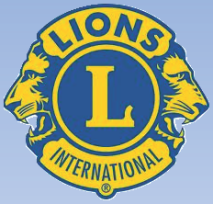 CONSERVAÇÃO DE ASSOCIADOS
9ª causa: Altos custos do Leonísmo para os associados.

Solução: Procurar diminuir os custos para seus associados.
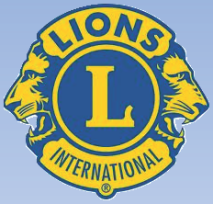 CONSERVAÇÃO DE ASSOCIADOS
As mensalidades cobradas dos associados devem ser suficientes para o pagamento das taxas Distrital e Internacional e as despesas de manutenção do clube.

O clube deve diminuir as despesas com os jantares e festivas.

Pode-se substituir o jantar por lanche.

Nas assembleias festivas pode-se cobrar uma taxa de adesão ou oferecer o jantar e vender as bebidas.
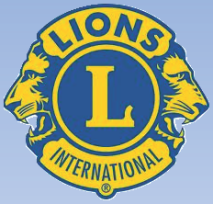 CONSERVAÇÃO DE ASSOCIADOS
10ª causa: Falta de sugestão dos Companheiros do clube sobre o tema.

Solução: Ouvir as ideias dos Companheiros e colocá-las em prática se for para a satisfação de todos.
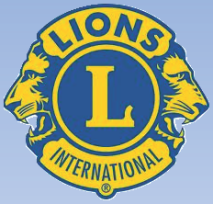 CONSERVAÇÃO DE ASSOCIADOS
Escrita pelo editor do site Instruções Leonísticas, o saudoso CL Paulo Fernando Silvestre do LC São Paulo - Ipiranga - Distrito LC 2, e adaptada pelo CL Marco Antônio Fontana do LC Colatina Centro - Distrito LC 11.